Учитель – это тонкая работа.Он – скульптор, он – художник,он – творец.Не должен ошибиться ни на йоту,Ведь человек – труда его венец.
Педагогический проект
Развитие творческих способностей 
школьников 
на основе визуального мышления
Актуальность проекта :
Стимулировать мышление и творческие способности с помощью инструментов и методик визуального мышления
Цель проекта :
Развитие творческих и мыслительных навыков учащихся, необходимых не только в учебе, но и в обычной жизни
Задачи проекта :
Формирование нового стиля мышления
Развитие базовых качеств личности
Стимулирование самостоятельной творческой деятельности 
Создание банка эффективных методов визуального мышления
Подготовительный этап – разработка основных направлений деятельности участников проекта (учителей, родителей, педагогов дополнительного образования, учащихся), так называемый паспорт проекта выявление и учет индивидуальных творческих способностей. Основной (деятельностный) - развитие творческих способностей на основе визуального мышления Создание учебных предметных моделей (переход от реалистичного изображения к абстрактных схемам, рисункам) Разработка творческих проектов Участие в творческих конкурсах и олимпиадах Создание базы творческих работ учащихся. Заключительный – сравнительный качественный анализ развития умений и навыков младшего школьника, создание банка наиболее эффективных приемов и методов технологии визуального мышления, оценивание результатов творчества.
Создание учебной предметной модели на уроке русского языка
ПРИЛОЖЕНИЕ № 3.
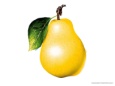 ки
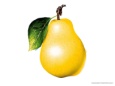 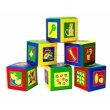 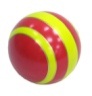 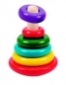 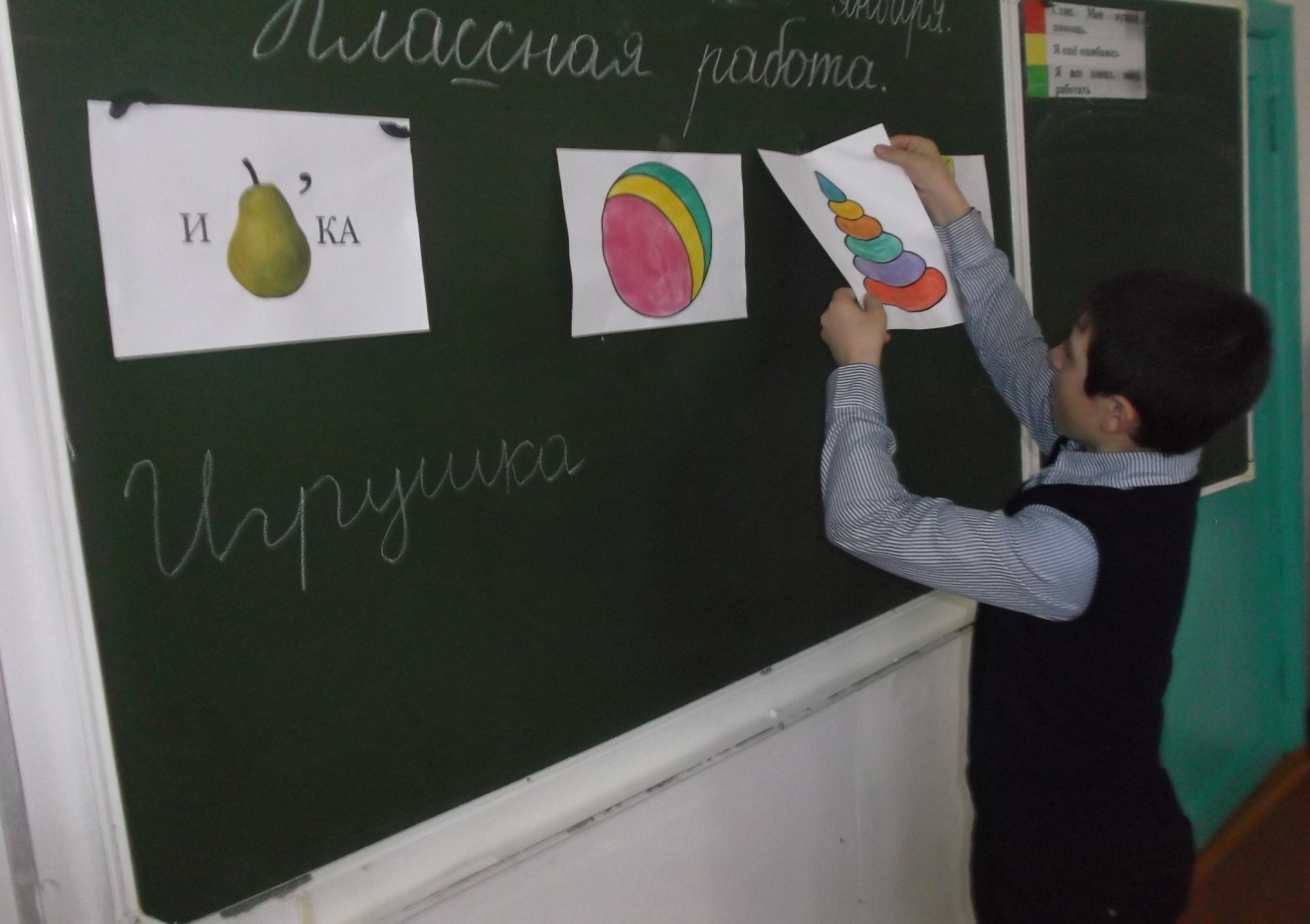 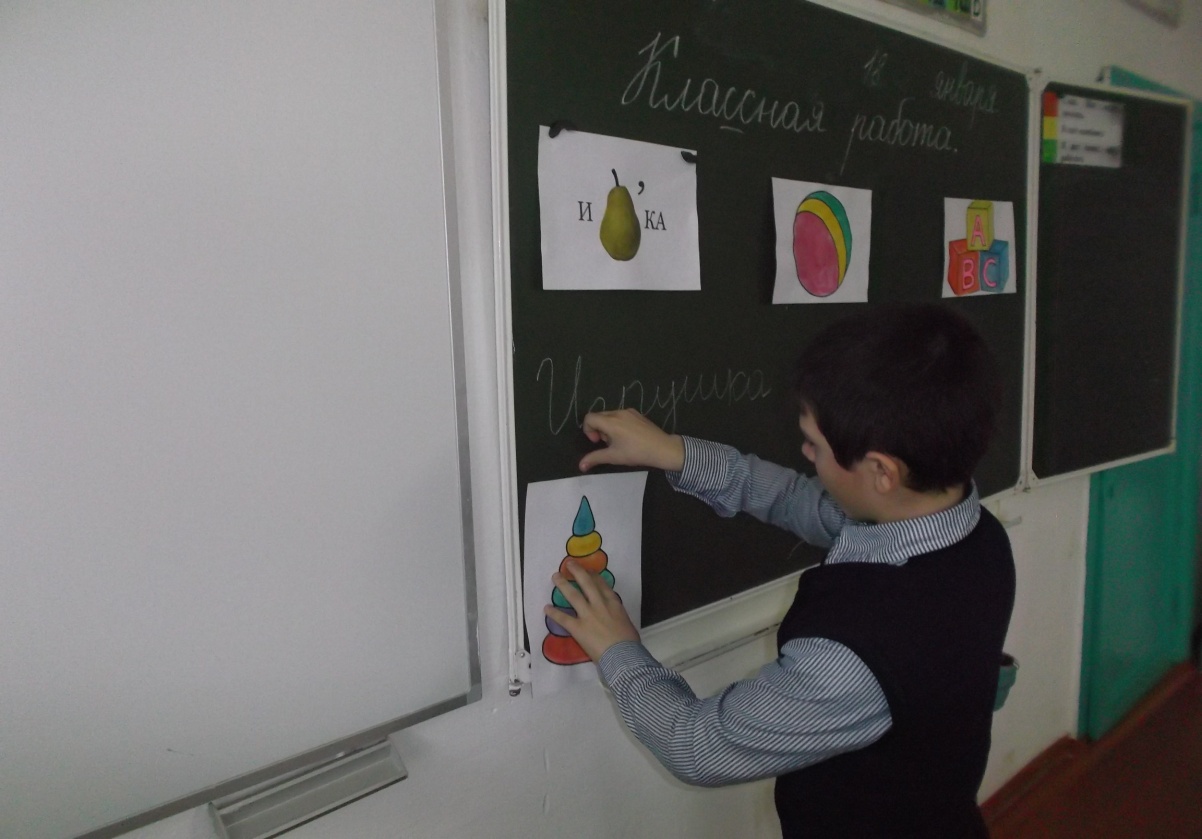 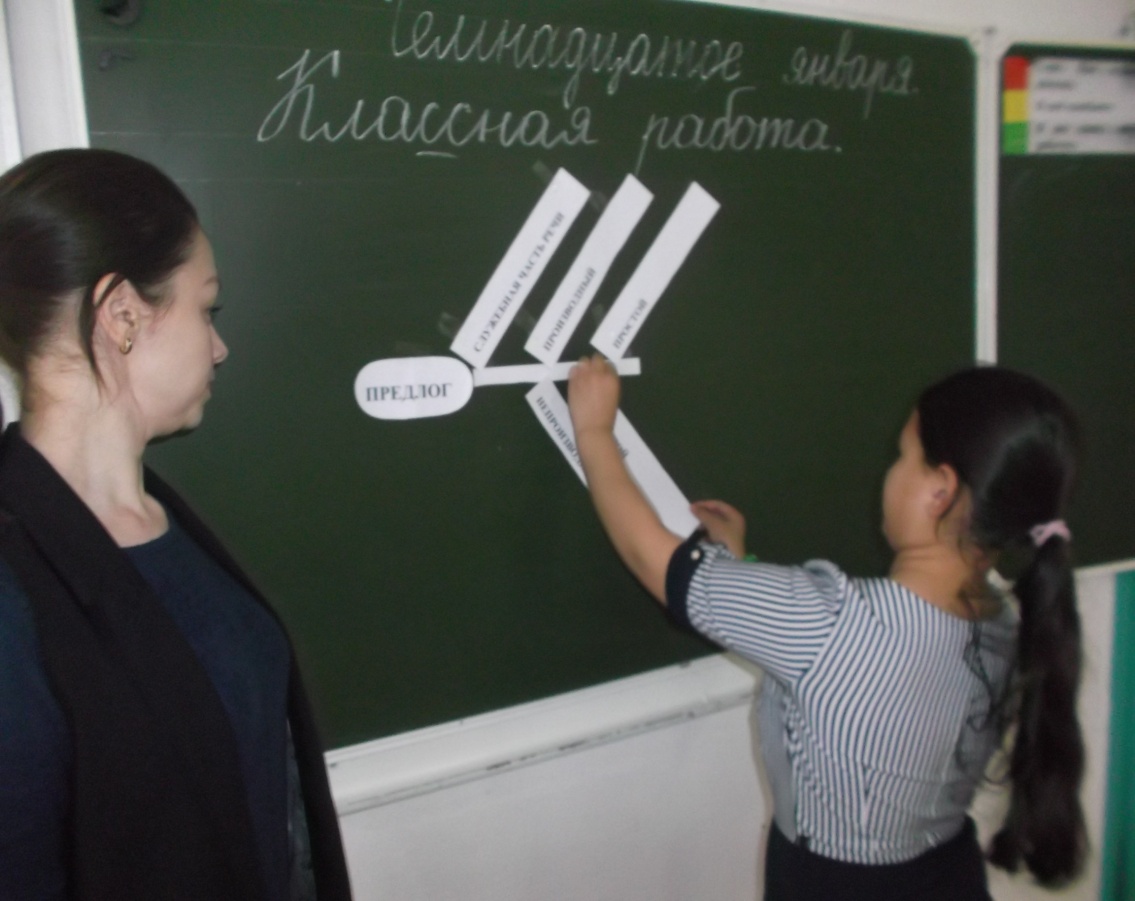 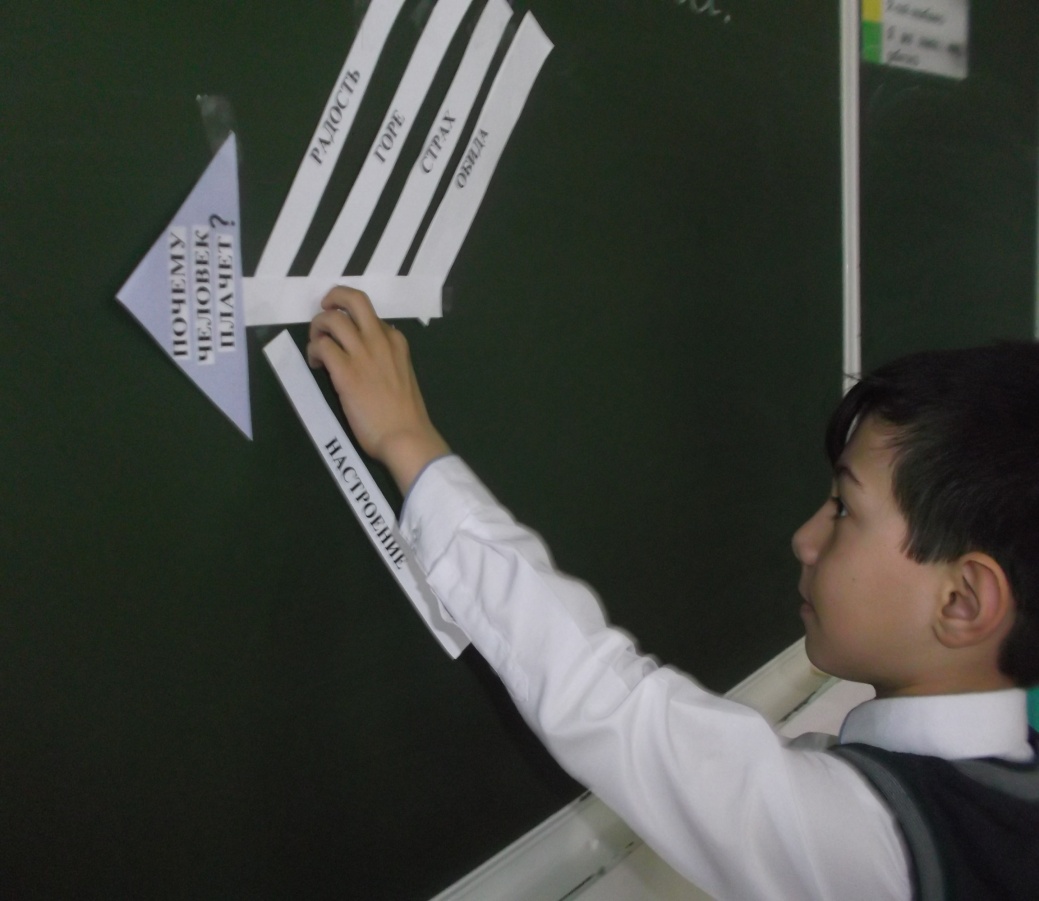 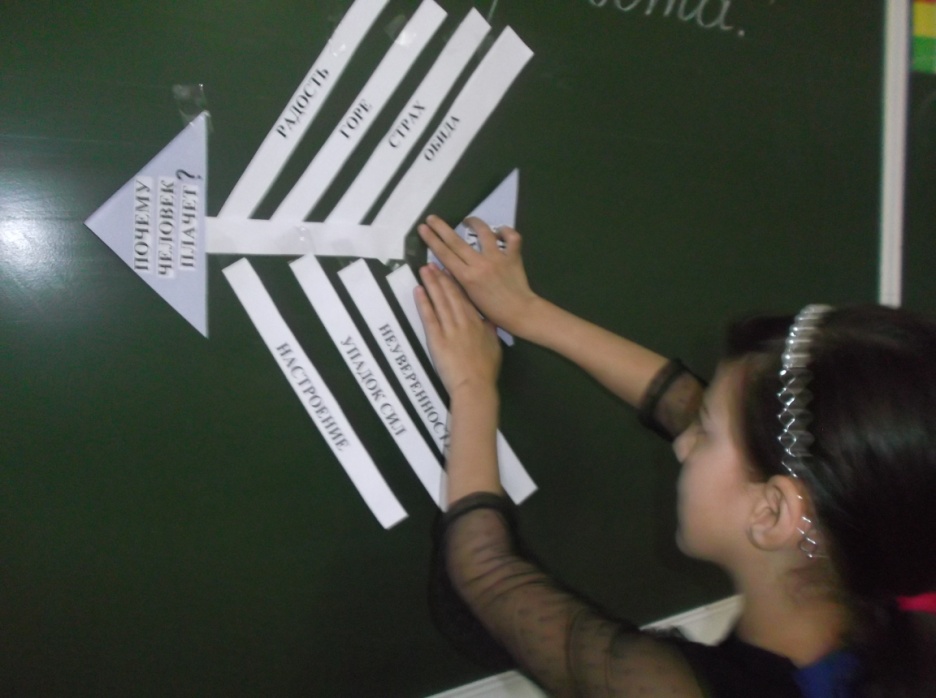 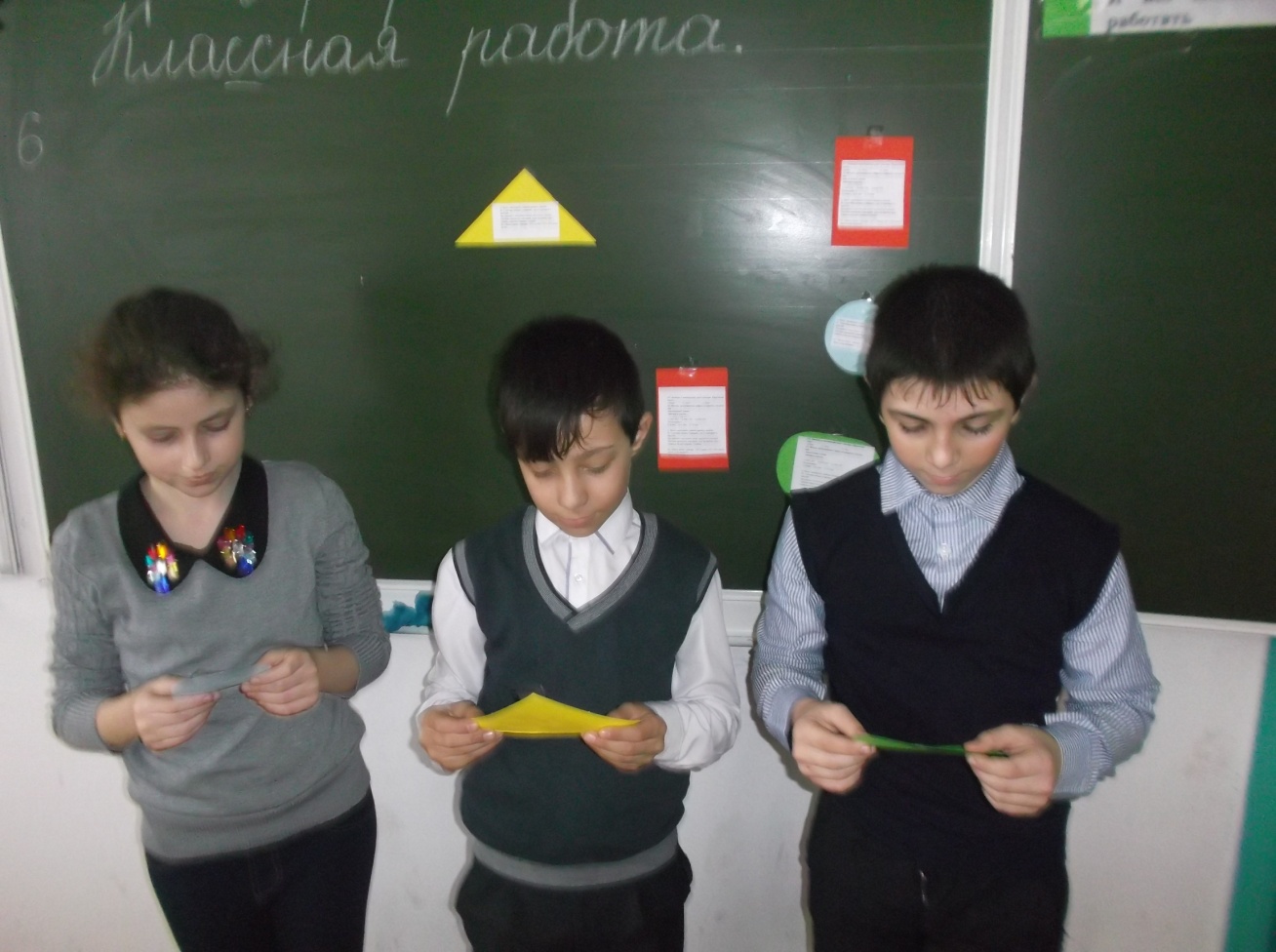 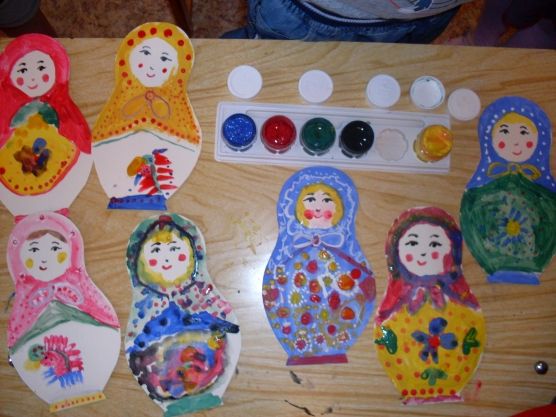 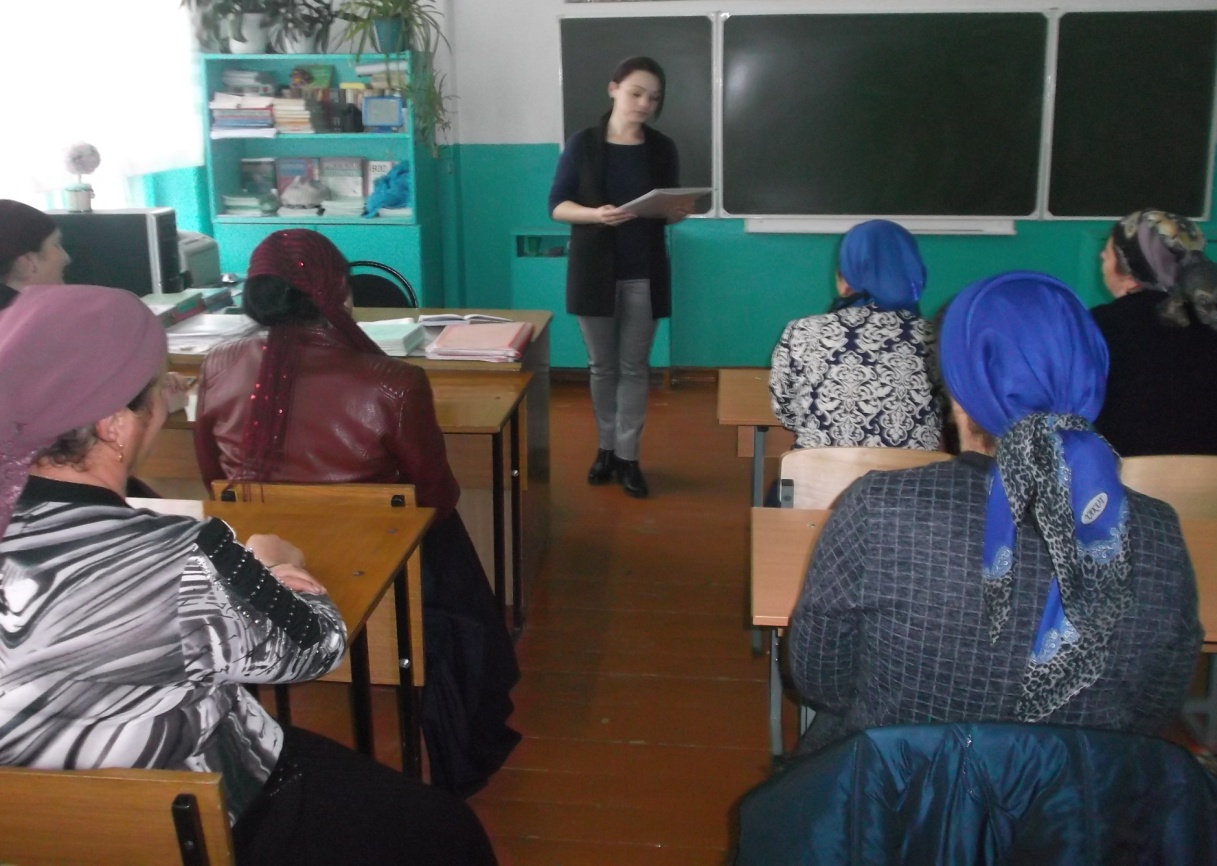 - Если возникла учебная проблема и нужно найти лучший способ решения.- Если вы хотите, чтобы дети создавали новые идеи.- Если вы хотите, чтобы они более эффективно делились своими мыслями с другими детьми.- Если вы хотите сделать обучение чему-либо более интересным и быстрымТогда визуальное мышление – это для вас.
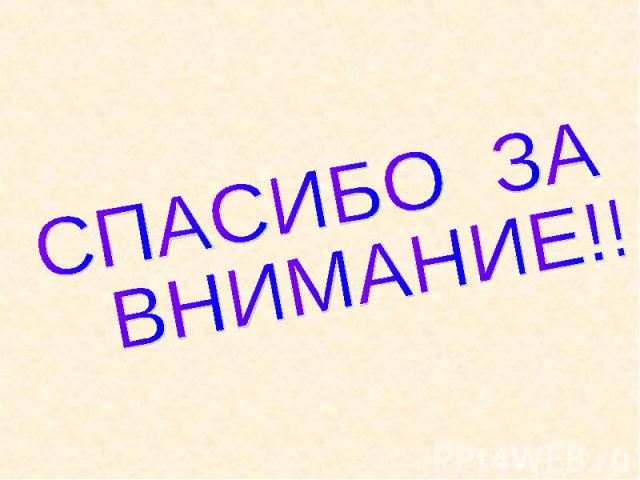